Творческий проект

Автор: учитель изобразительного
искусства Галактионова Е.Г.
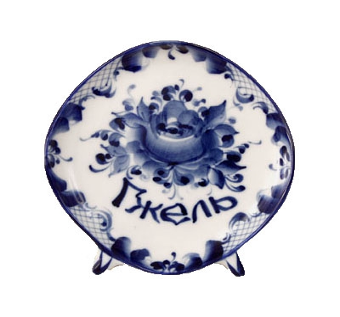 Развитие творческих, интеллектуальных  и эстетических способностей  учащихся


Приобщение учащихся к народному профессиональному декоративному искусству, к его художественному языку.
1.   Обучающие:  
Дать информацию учащимся о Гжельском народном промысле, о истории и современном производстве, мотивах и формах, приемах  росписи.

2.  Воспитательные:
Воспитание чувства уважения и гордости к художественным традициям русского народа.


Развивающие:
Развитие чувства композиции внимания, памяти. Формирование творческой активности.
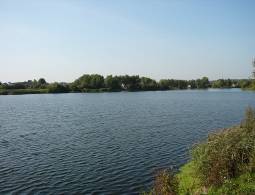 Гжель – это самый известный 
русский народный  керамический
промысел. Подмосковный    р-он
 из 30 деревень  славился  своими 
гончарными   изделиями еще  с XVI
века.  
   680 лет. А может больше? Самые
древние  здешние  находки – 
обломки глиняных сосудов,  
украшенных   так называемым 
«ямочным» орнаментом   археологи
датируют… IV тысячелетием до н.э.
Однако первые документальные
упоминания о поселении  на берегах
Гжелки  найдены среди  грамот 
Ивана Калиты. Началом здешнего
искусства ученые считают 1339 г
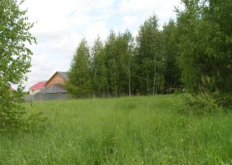 История
Уже в XIV – XV  веках  гжельцы
делали из глины посуду и  покрыва-
ли  ангобом  . А еще маленькие 
фигурки животных и человечков.
    Почему появился в этой местности 
керамический промысел?  
Во -  первых, хотя  и сеяли  тут  
крестьяне   рожь, овес, гречиху, просо,
но   урожаи  были  скудные.  Поэтому
 гжельцы и говорили:  «  Не  землей
 мы кормимся: глина  наша  - золото!»
    М.В. Ломоносов, изучавший и этот
 вопрос, писал: «… едва ли есть земля..
 где на  свете… между глинами, для
фарфору    употребляемыми,  какова
 у нас  гжельская.. которой  нигде  я
 не  видел белизною  превосходнее».
Значит  второе  - большие  залежи
 высококачественных  глин.
Многоцветная ранняя  керамика.
История
В –третьих – наличие  дровяного  
топлива для обжига было здесь в
 достатке.
Поначалу занимались кирпичным 
производством , делали и трубы и 
изразцы. Но потом перешли на 
изготовление глиняной посуды, 
игрушек. И постепенно здесь раз-
вивалась целая крестьянская  про-
мышленность – майоликовая, фа-
янсовая, фарфоровая, снабжавшая
в  XVIII-   начале XIX  века даже  цар-
ский стол.
 Продукция  Гжели – квасники, 
кумганы, кувшины, блюда, тарелки,
вазы, чайники.
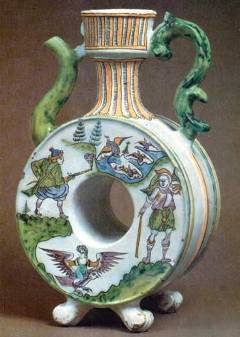 История
Поначалу колорит строился на 
пятицветии: белый фон акценти-
ровал  звучание лилового, зеленого, 
желтого и синего.
Позже появился, хоть и в подража-
 ние Англии, а все равно  глубоко
 русский, бело – голубой  полуфаянс
с  цветами, выполненными, кажется, 
одним виртуозным мазком!.
Ученые делят историю крестьян-
ского  гончарства Гжели на три   
этапа.
Первый относится к 1770 -1790 г.,
когда в Москве появился первый 
русский керамический завод 
Афанасия Гребенщикова.
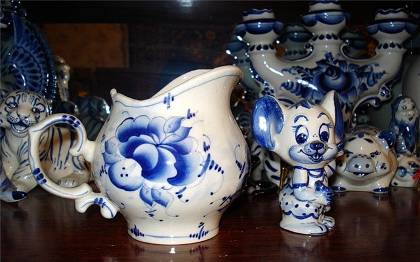 История
Выпускал он художественную 
майолику – изделие из цветной 
глины, покрытой непрозрачной 
глазурью.  Отработав срок договора, 
крестьяне  возвращались домой и у
 себя в землянках тоже делали 
майоликовую посуду, расписывая их 
эмалевыми красками. Причудливые
 кувшины и кумганы, усаженные 
забавными лепными фигурками 
шли нарасхват.
Новый расцвет начинается с 1840 г, 
когда в гжельской  округе  сосредо-
точилась  половина фарфоровых 
предприятий России.  К этому  
времени мастера изобрели 
полуфаянс,  который покрывали 
прозрачной  бесцветной глазурью.
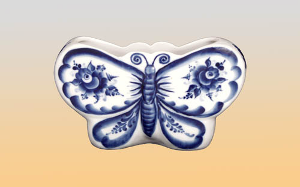 История
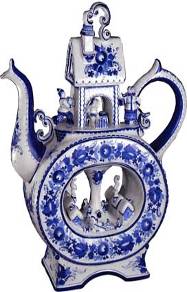 Роспись могла быть под и надглазур-
Ной, но наносилась всегда синей 
краской – кобальтом
Эта роспись:  синие цветы, синие
 листья, нежно- голубые бутоны!..
Кажется, далековато от натуральной
 природы. Но разве думаешь об  
этом, когда перед тобой настоящий 
поэтический мир!   
Особенностью произведений  Гжели
является их  художественная  форма,
которая «синтетически соединена с 
живописными и скульптурными
 украшениями»
Третий период – время после 
Великой Отечественной войны.
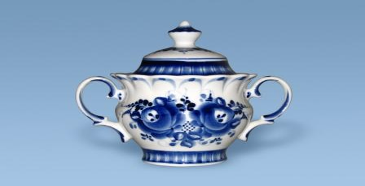 История
Начало подлинного возрождения  
Гжели  связано с именами историка 
искусствоведа А.Б. Салтыкова и  
художницы  Н.  Б.  Бессарабовой.
Салтыков  борется за возрождение 
творческих традиций промысла.  
Основой Возрождения  стало  
наследие   гжельской    майолики 
 XVIII в и полуфаянса   XIX века.
Роспись была принята одноцветная ,
подглазурная (кобальтом) . Именно 
такой Гжель  мы и знаем.
В 1972 г было образовано Объедине-
ние «Гжель».
Мастеров готовят  в прямом смысле
 с детского сада, где детей приобща-
 ют к искусству. После школы можно
поступить  в Гжельский  колледж
Среди  мастеров  есть выпускники
Высшего художественно –промыш-
ленного  училища,  Химико-техноло-
гической академии,  и    Абрамцев-
ского  училища  
Мастера Гжели расписывают каждое
 изделие  только  вручную.
Помимо посуды и мелкой пластики, 
Объединение выпускает каминную  
плитку, около 20 видов  различных 
часов,  телефонные аппараты, 
люстры  (15 видов).  Все  производства
 расположены в радиусе  5-7 км. 10% 
изделий  идет на экспорт:   в Германию, 
Англию,  Америку.
 Налаживаются связи с  Финляндией,
 Турцией  , Болгарией,  Францией.
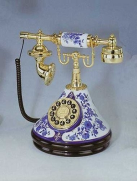 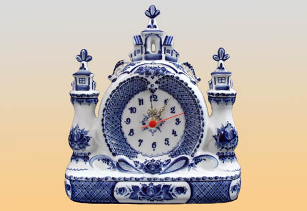 Тайна Гжели.
Современная технология 
Строится так:  формовка
 (литье в гипсовых  формах), 
сушка, ручной осмотр на  трещи-
ны обжиг, роспись.
Создание гжельских изделий –
это труд множества людей: 
мастеров – технологов, 
скульпторов, литейщиков,
 художников.
На палитре гжельских мастеров
более 20 оттенков. Рисунок 
выполняют по форме предмета.
У каждого мастера свой почерк,
свой стиль росписи.
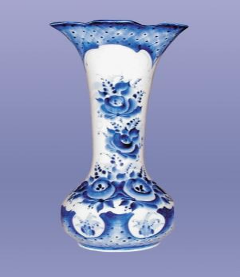 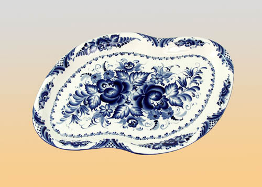 Тайна Гжели.
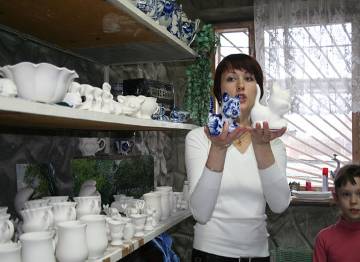 А какие неповторимые цветы!  
У  кого-то полураспустившийся 
Бутон, у кого-то пышная роза  или 
мак, у кого-то изящный клеверок.
И еще сюжеты  про Синих птиц, 
Полканов, Русалок, Котов-Баюнов,
птиц Сиринов, Чудо-Юдо , который 
Кит, и любимая гжельская роза.
Роспись выполнена, затем изделие 
опускают в таз, в глазурь, до самого
 дна.  Считают до 10, вынимают и 
держат еще несколько минут над 
поверхностью. Все чудеса  происхо-
дят при окончательном обжиге  при
1350 градусов С. Так  глазурь стано-
вится прозрачной как стекло, а 
кобальт меняет свой цвет
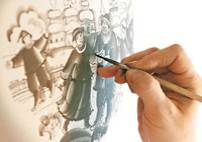 Изделия Гжели.
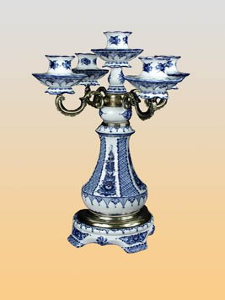 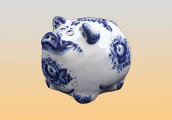 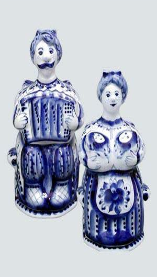 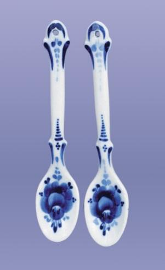 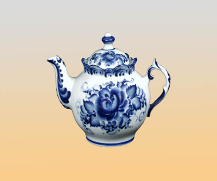 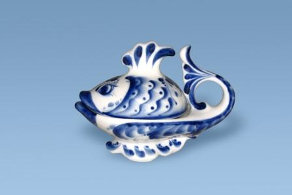 Изделия Гжели.
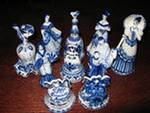 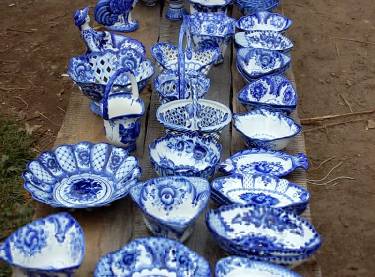 Рекомендуемая литература для учащихся:
« Маленькие чудеса»   Н.В. Тарановская
«Искусство Гжели»     Р.Р. Мусина
« Юный художник»  №12  1989г.
« Альбом, синяя гжель» Мозаика – синтез.
  Используемые ресурсы:
http://fotki.yandex.ru/users/aleksa-belyakov/view/13612/
http://www.bogorodsk-noginsk.ru/
http://www.posezonam.ru/index.php
http://fotki.yandex.ru/users/zli123/view/70948/
Набор открыток « Гжель». Издательство «Планета» 1980г